Women and HIV
14th November 2022

Faculty
Pedro Cahn, Buenos-Aires, Argentina
Anton Pozniak, London, UK
François Raffi, Nantes, France

Guest Editor: Cristina Mussini, Modena, Italy
VIDEO

Please leave this box empty to display the video during the webinar
This presentation is made in complete editorial freedom 

Thanks to ViiV Healthcare for their institutional support
Faculty Disclosures
Pedro Cahn has received research support for research grants: ViiV Healthcare, Merck, CanSino and for ad boards: ViiV Healthcare – Merck- Gilead
Cristina Mussini has received research support and/or honoraria for consulting and/or advisory boards from Angelini, Gilead Sciences, Janssen, MSD, Roche, Theratechnologies, ViiV Healthcare

Anton Pozniak has received research support and/or honoraria for consulting and/or advisory boards from ViiV Healthcare, Merck, Gilead, Janssen, Theratechnologies
François Raffi has received research support and/or honoraria for consulting and/or advisory boards from Gilead Sciences, Janssen, MSD, Theratechnologies and ViiV Healthcare
FR
EPIDEMIOLOGICAL DATA
FR
Are women different from men ?
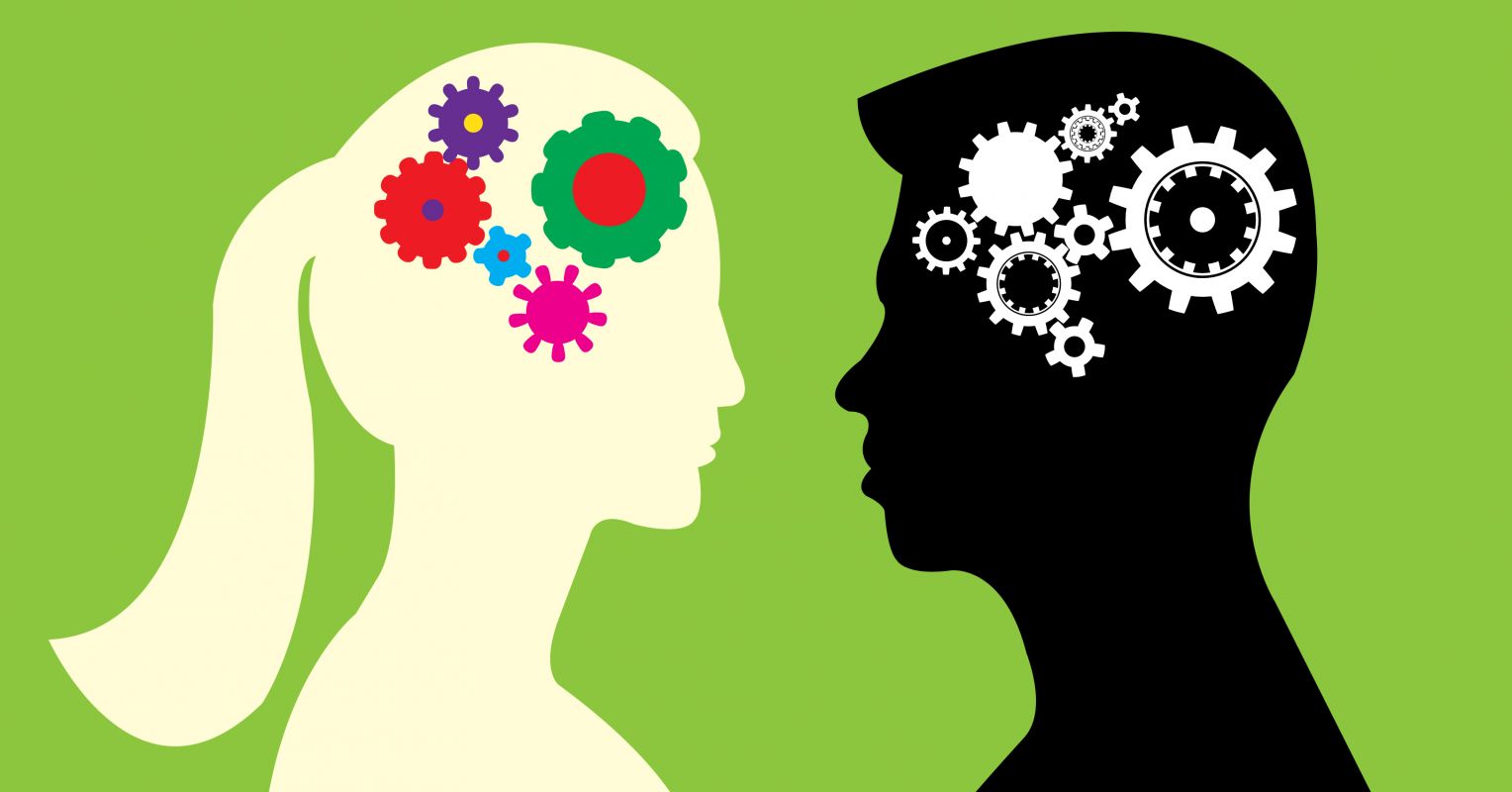 CM
Are women different from men ?
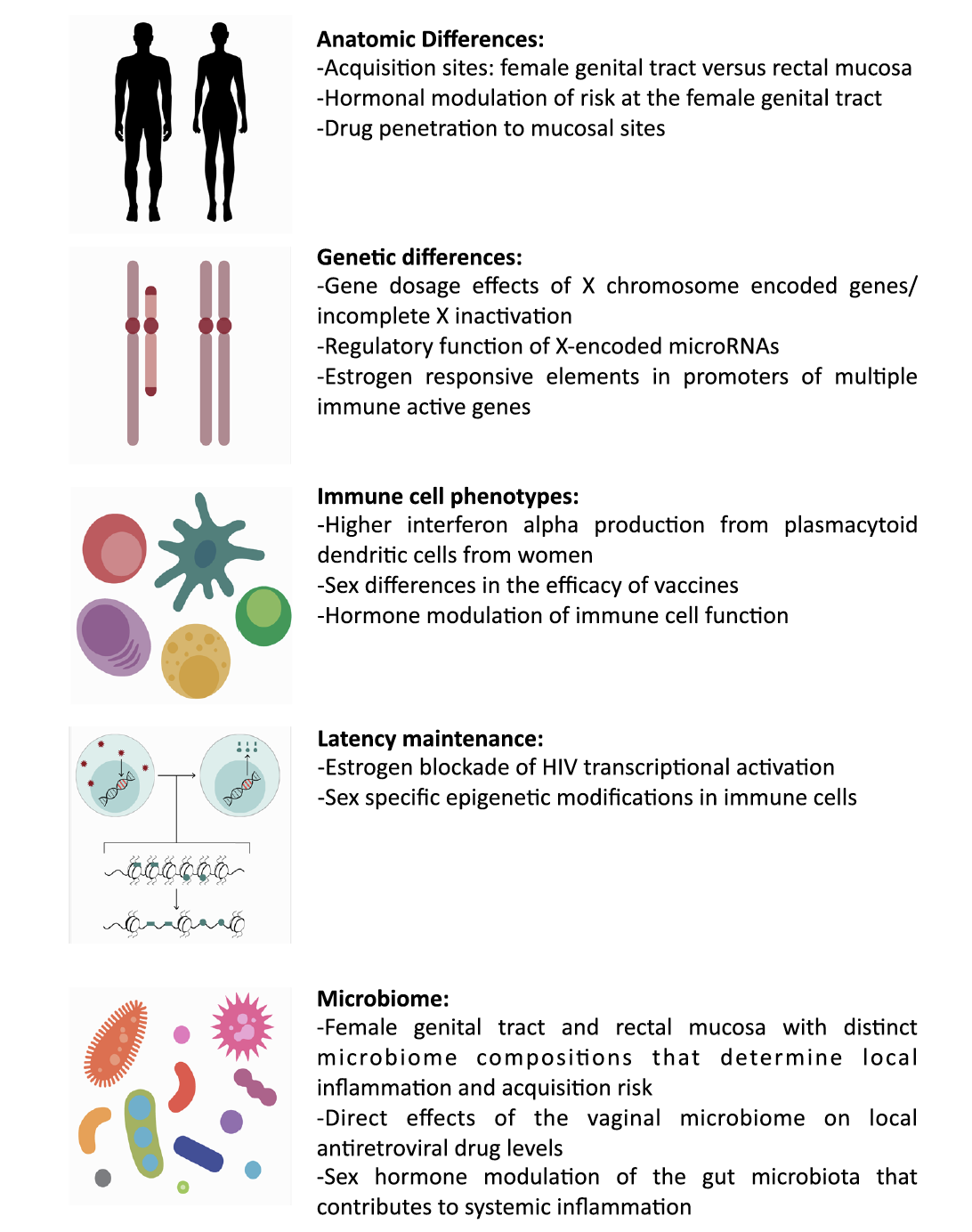 Yes….in so many ways

From the HIV perspective
Acquisition
Pathogenesis
Reservoir
Latency
Response to ART ?
ART-associated toxicity ?
Sex Differences in HIV infection. Sculley EP. Current HIV/AIDS Reports 2018; 15:136-46
PC
Women with HIV
20,2 M
53%
Women and girls
 Living with HIV
of Total Population
 Living with HIV
79%
10
of WOMEN LIVING WITH HIV
 received ART (2021)
Leading cause of death globally
for women aged 15 to 49
https://www.unaids.org/en/resources/fact-sheet
PC
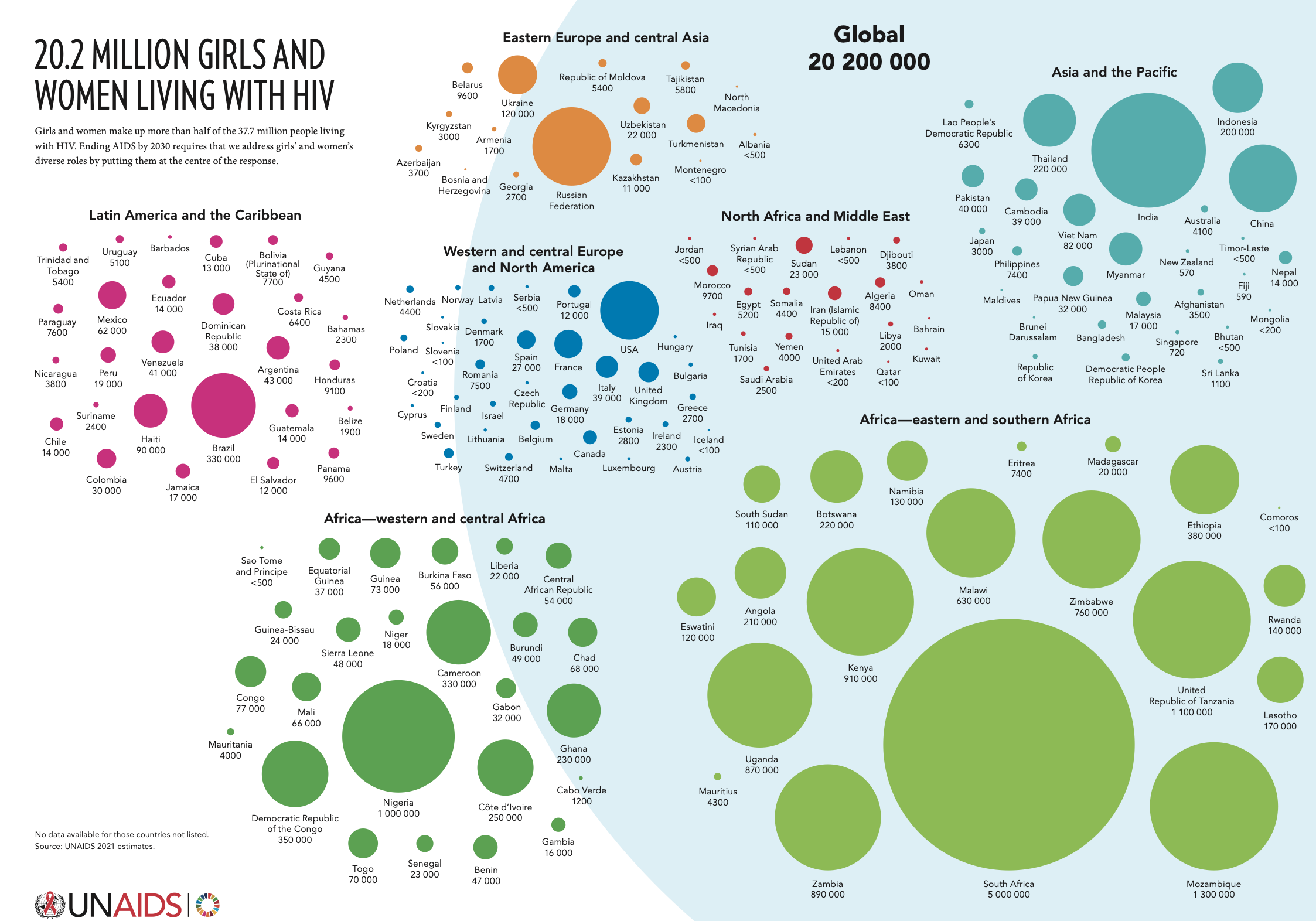 AP
Young women, 15-24 years are highly exposed
Young women, aged 15-24 years
Make up 12% of the global HIV population
Make up 59% of new infections among their age group
In sub-saharan Africa, teenage girls and young women are 3 times as likely to acquire HIV as boys and young men
Every week, 5000 of them become infected with HIV(1 every 2 minutes)
Worsening situation during COVID
Millions of girls out of school
Spikes in teenage pregnancies and gender-based violence
Disruption to key HIV treatment and prevention services
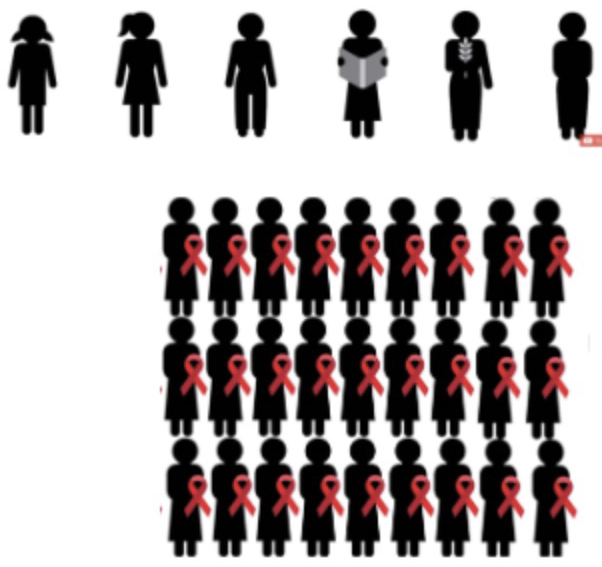 UNAIDS March 2022 : Ending AIDS by 2030 requires that we address 
girls’ and women’s diverse roles by putting them at the centre of the response.
AP
AIDS = 1° cause of death in 15-49-year old females
AIDS-related illnesses are the leading cause of death among15-49-year-old females globally (hundred thousands)
21X
HIV INCIDENCE IS 21 TIMES HIGHER AMONG FEMALE SEX WORKERS THAN AMONG
THE GENERAL POPULATION
AROUND
44
adolescent girls (10-19 years)died of AIDS-related illnessesevery day in 2018.
HIV
302,7
Maternal conditions
298,2
Ischaemic heart disease
182,3
Self-harm
164,1
Road injury
154,5
Tuberculosis
152,4
Stroke
143,4
Breast cancer
140,9
Cirrhosis of the liver
89,2
Diarrhoeal diseases
87,1
Source: Global health estimates 2016: deaths by cause, age, sex, by country and by region. 2000-2016Geneva, World Health Organization; 2018.
Source: UNAIDS, 2019
Source: UNAIDS, 2019 estimates
CM
Vulnerability of women in low-income countries
7 out of 10 women in conflict setting and in refugee populations are exposed to gender-based and sexual violence.

Women who have experienced violence are 50% more likely to be living with HIV.

Women who have been physically or sexually abused by their partners report higher rates of mental health issues, including depression and anxiety, higher use of alcohol and less control over sexual decision-making.
www.unwomen.org/en/what-we-do/humanitarian-action/facts-and-figures
Jewkes, R. et al (2010). Intimate partner violence, relationship power inequity, and incidence of HIV infection in young women in South Africa: a cohort study. The Lancet 210; 376(9734):41-48
CM
PMTCT
In 2020, globally, 85% of pregnant women living with HIV had access to ARV to prevent transmission of HIV to their child
Great disparities by LIC regions
95% in East and Southern Africa
56% in West and Central Africa
30% in Middle East and North Africa
74% in Latin America
60% in Asia and the Pacific
AP
Are Western European countries doing better ?PMTCT –UK 2014-2019
Pregnancies among WOMEN LIVING WITH HIV
Data from the NHS integrated Screening Outcomes Surveillance Service
Peters H. HIV Glasgow 2022, Abs. M046
AP
HIV Vertical Transmission : UK 2000-2019
Vertical transmission rate (%)
3.0%
2.86%
2.5%
Reported vertical transmissions
Late diagnosis in many children
> 90% mothers born outside the UK
Half mothers diagnosed post-pregnancy
Adherence, social and/or psychological issues identified in the majority of mothers
2.0%
1.65%
1.5%
1.24%
0.80%
1.0%
0.71%
0.48%
0.37%
0.5%
0.29%
0.27%
0.25%
0.0%
2000-01
2002-03
2004-05
2006-07
2008-09
2010-11
2012-13
2014-15
2016-17
2018-19
Year of infant's birth
Peters H. HIV Glasgow 2022, Abs. M046
FR
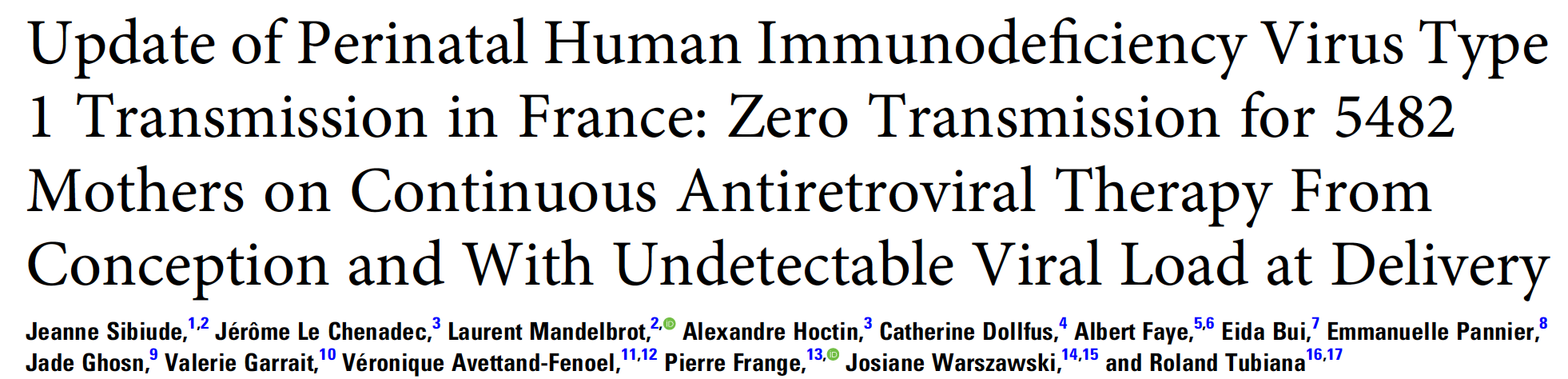 HIV-1 Perinatal Transmission Rates Among Women on ART at Conception 
According to Time Period and Plasma Viral Load at Delivery
Clin Infect Dis 2022 Aug 29;ciac703.  doi: 10.1093/cid/ciac703. Online ahead of print.
FR
HIV TESTING AND TREATMENT CASCADE,WOMEN (AGED 15+ YEARS) COMPARED TOMEN (AGED 15+ YEARS), GLOBAL, 2020
MEN
WOMEN
20
Gap toreachingthe first 90:
390 000
Gap to
reaching
the first 90: 
1.4 million
16
18
16
18
Gap to
reaching
the first and
second 90s:
370 000
Gap to
reaching
the first andsecond 90s: 
2.2 million
Gap toreaching thethree 90s:
240 000
Gap to
reaching
the three 90s:
1.9 million
10
12
14
10
12
14
Number of women (million)
Number of men (million)
88%
[71—>98%]
79%
[61—95%]
72%
[58—86%]
82%
[65—>98%]
68%
[54—82%]
62%
[49—75%]
2
4
6
8
2
4
6
8
0
0
Women living with HIVwho know their status
Women living with HIVwho are on treatment
Women living with HIVwho are virallysuppressed
Men living with HIVwho know their status
Men living with HIVwho are on treatment
Men living with HIVwho are virallysuppressed
UNAIDS, special analysis 2021
FR
COCOVIH : Proportion of untreated Persons living with HIV in 2019 - FRANCE
By gender
By age
%
%
N=54,873
N=3,482
N=157,337
N=102,464
N=47,606
N=4,083
N=14,264
N=87,902
[18-25[years
[25-45[years
[45-65[years
[65-75[years
≥ 75
 years
Men
Women
Overall
Prevoteau du Clary F. HIV Glasgow 2022, Abs. O33
COCOVIH : Overall mortality and impact of comorbidities and gender in Patients Living with HIV in France
FR
French observational study. SNDS = anonymized claim and hospitalization database of whole French population
Comparison of mortality of Persons Living with HIV included between 2006 and 2019 and of age-and gender-matched non HIV control group
3.5 -
Men
Women
Excess mortality in PERSONS LIVING WITH HIV : impact of Comorbidities according to gender
2.97
3.5 -
2.6 -
2.625 -
2.06
1.96
HR
1.75
1.78
1.74
1.74
1.73
1.73
1.73
1.73
1.73
1.73
HR
1.8 -
1.75 -
1.48
1.32
1.27
1.26
1.25
1.24
1.24
1.24
1.24
1.24
0.9 -
0.875 -
Adjustment on infectious diseases leads to a 49.6% decrease
Adjustment on infectious diseases leads to a 46.1% decrease
GG
AA/AG
GG
AA/AG
0.0 -
0.0 -
Cancer
Cancer
Stroke
Stroke
Hepatitis C
Hepatitis B
Hepatitis B
Hepatitis C
Unadjusted
Unadjusted
Kidney disease
Kidney diseases
Infectious diseases
Infectious diseases
Obstetric diseases
Psychiatric disorders
Psychiatric disorders
Ischemic cardiopathy
Ischemic heart diseases
Thrombo-mebolic events
Thrombo-mebolic events
Peripheral artery diseases
Peripheral artery disease
Prevoteau du Clary F. HIV Glasgow 2022, Abs. O33
CM
Excess HR mortality in HIV Women than in Men compared to gender and age-matched general population
Already described in previous studies (Spain, UK, Canada, Japan)
Higher and earlier prevalence of comorbidities
Linkage to care less than in men
Socio-economic status
Migration-associated problems
Stigma isolation
Impact on HIV Cascade

WAVE EACS Initiative
CM
PREVENTION IN WOMEN
AP
Baeten JM.
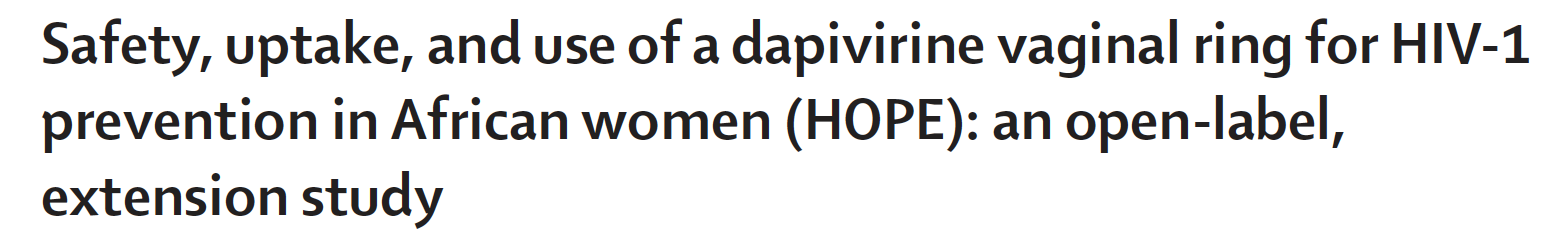 Phase 3,  double-blind, placebo-controlled
Dapivirine 25 mg ring/month
2629 women
Phase 3B,  double-blind, placebo-controlled
Dapivirine 25 mg ring/month
1342 women 

AT M12: HIV incidence reduced by 39% vs expected rate
0,12 -
Placebo
Dapivirine
0,08 -
0,04 -
Reduction of 27% in HIV incidence
(efficacy correlated with adherence)
0,00 -
I
0
I
5
I
10
I
15
I
20
I
25
I
30
Baeten JM. Lancet HIV 2021; 8:e87-95
PC
HPTN 084 Study: updated results of CAB LA IM Q 2 months versus TDF/FTC PO for PrEP
HIV incidence
%
Randomized clinical trial in women
Superiority of CAB LA vs TDF/FTC in the blinded phase (HR 0.12)

Unblinded follow-up period Nov 2020-Nov 2021
3 additional breakthrough infections in CAB group associated with poor/absent product use
Combined blinded and unblinded period, through Dec 2021
HR = 0.11 ; 95% CI = 0.05-0.24
3,5
3,0
56 infections3292 person years

1.70
2,5
2,0
1,5
6 infections3334 person years

0.18
1,0
0,5
0,0
CABN=1613
TDF/FTCN=1610
Delany-Moretiwe S, AIDS 2022, Abs. OALBX0108
PC
Feasibility of Long-Acting Combination HIV and Pregnancy Prevention Implant in Mouse Model
90-day in vivo study in BALB/c female mice
4 injectable ISFIs: DTG (278 mg/kg) + medroxyprogesterone acetate (70 mg/kg), DTG (278 mg/kg) + etonogestrel (70 mg/kg), CAB (1215 mg/kg) + medroxyprogesterone acetate (76 mg/kg), CAB (1215 mg/kg) + etonogestrel (151 mg/kg), and control (no implant)
12 mice/group for PK studies + 12 mice/group for safety analyses

Results
SC, biodegradable, and removable long-acting ARV + contraceptive implant is feasible in humanized mouse model
Implant sustained release of ARV above concentration needed to inhibit viral replication for 90-day trial period
No difference in ARV release when coformulated with either contraceptive drug
Implant generally well tolerated
Young I, CROI 2022, Abs. 80
CM
VACCINE IN WOMEN
Imbokodo: Phase IIb Trial of Heterologous HIV-1 Vaccine Regimen Among Women in Sub-Saharan Africa at High Risk for HIV Infection
CM
Multicenter, randomized, double-blind, placebo-controlled phase IIb trial
Cumulative incidence of HIV infections (%)
0.10
Incidence (rate/100 PY (95 % CI)
Placebo: 4.3 (3.3 ; 5.5)
Vaccine: 3.6 (2.7 ; 4.8)
0	.08
M24Primary analysis
0.06
Healthy, HIV-1/2–negative women at high risk for HIV infection; sexual intercourse ≥ 2 times in 30 days prior to screening
(N = 2637)
Vaccine*
(N = 1314)
0.04
0.02
Placebo
(N = 1323)
0
0
3
7
9
12
15
18
21
24
Months
*Vaccine regimen consisted of 2 doses of Ad26.Mos4.HIV (1 dose at Mo 0 and 3) followed by 2 doses of Ad26.Mos4.HIV + adjuvanted clade C gp140 (1 dose at Mo 6 and 12)
N at risk
1 109
1 079
1 109
1 079
1 100
1 065
1 092
1 054
1 068
1 036
1 049
1 014
1 031
993
1 007
977
161
156
Cumulative number of HIV infections
0
0
0
0
0
0
3
6
18
17
28
27
42
34
51
40
63
51
Vaccine efficacy, primary endpoint (from M7 to M24 in PP population): 25.2 % (95 % CI : -10.5 to 49.4) ; p = 0.14
Gray GE, CROI 2022, Abs. 121
CM
MANAGEMENT of HIV INFECTION in WOMEN
CM
Gender differences in the treatment of HIV infection
No gender differences in immunological, virological and clinical course of HIV infection
In general, no gender differences in response to ART
In some studies, female subjects appear to be more susceptible to adverse events related to ART
Pharmacokinetics for some ARVs may differ between men and women, with higher exposure in women, related to body weight and composition, renal clearance, and P-glycoprotein activity
However, less relevant with modern ARVs
Marco Floridia*, Marina Giuliano, Lucia Palmisano, Stefano Vella, Pharmacological Research 2008; 58:173-82
CM
Women often face more social problems than men
Social determinants
Copyright 2018 American Medical Association - Downloaded From: https://edhub.ama-assn.org/
CM
Management of women with HIV
U = U
Contraception counselling
Cancer and pre-cancerous lesions screening
Vaccines
Pre-pregnancy counselling
Menopause
Sexual dysfunctions
Isolation, economic instability
Difficulties in accessing health care
Stigmatisation
Partner violence enquirement
CM
Cancer screening - - EACS Guidelines V 11.1 - Oct 2022
FR
ART in WOMENGENERAL CONSIDERATIONS - GUIDELINES
FR
Selecting ART for women
Women with child-bearing potential	: Always think about unplanned pregnancy

Older women : increased co-morbidities risk : cardiovascular, bone, decreased kidney function, mental health

For all women : drug interactions
Contraceptives and Hormone Replacement Therapy
Antidepressants, anxiolytics
Lipid-lowering and hypoglycemic agents
Calcium supplementation
FR
ART in Women of Childbearing Age : Points to Consider
DDIs between certain ARVs and some hormonal contraceptive methods may reduce contraceptive efficacy or increase risk of adverse events
[Speaker Notes: DDI, drug–drug interaction.]
FR
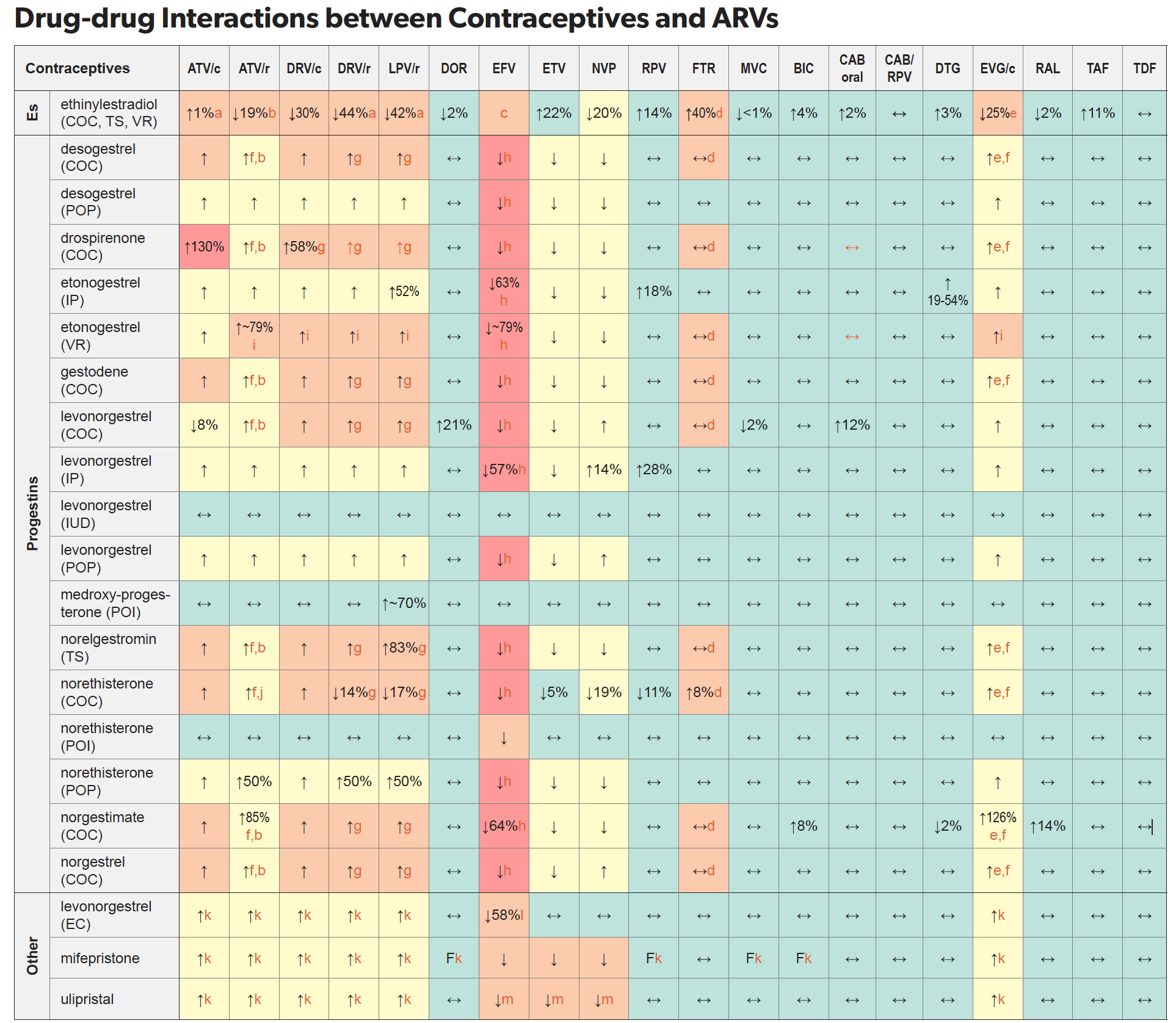 EACS Guidelines Oct 2022
FR
ART in pregnant women or women considering pregnancy - EACS Guidelines V 11.1 - Oct 2022
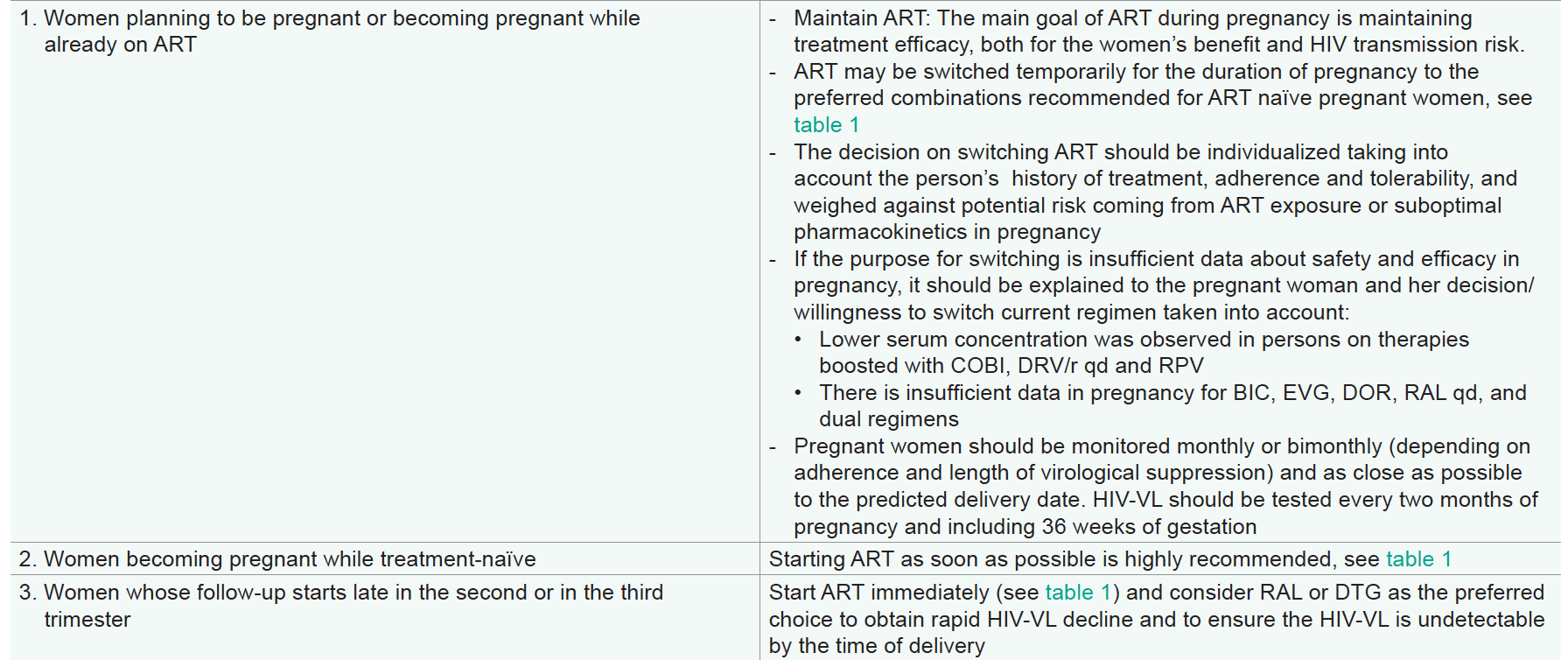 FR
Key Considerations in Women Trying to Conceive
For women trying to conceive, choice or modification of ART should aim for sustained viral suppression prior to conception
Goals of ART are efficacy and tolerability focusing on
Woman’s benefit and maternal health
Prevention of perinatal HIV transmission (virologic suppression throughout pregnancy and especially at delivery)
Prevention of sexual transmission to partner
Do not restrict choice of ART regimen in women of childbearing age 
Change with caution fully suppressive ART regimen in women who become pregnant : provide medical guidance in a noncoercive manner, respect woman’s autonomy in decision-making
FR
3rd trimester and LabourEACS Guidelines V 11.1 - Oct 2022
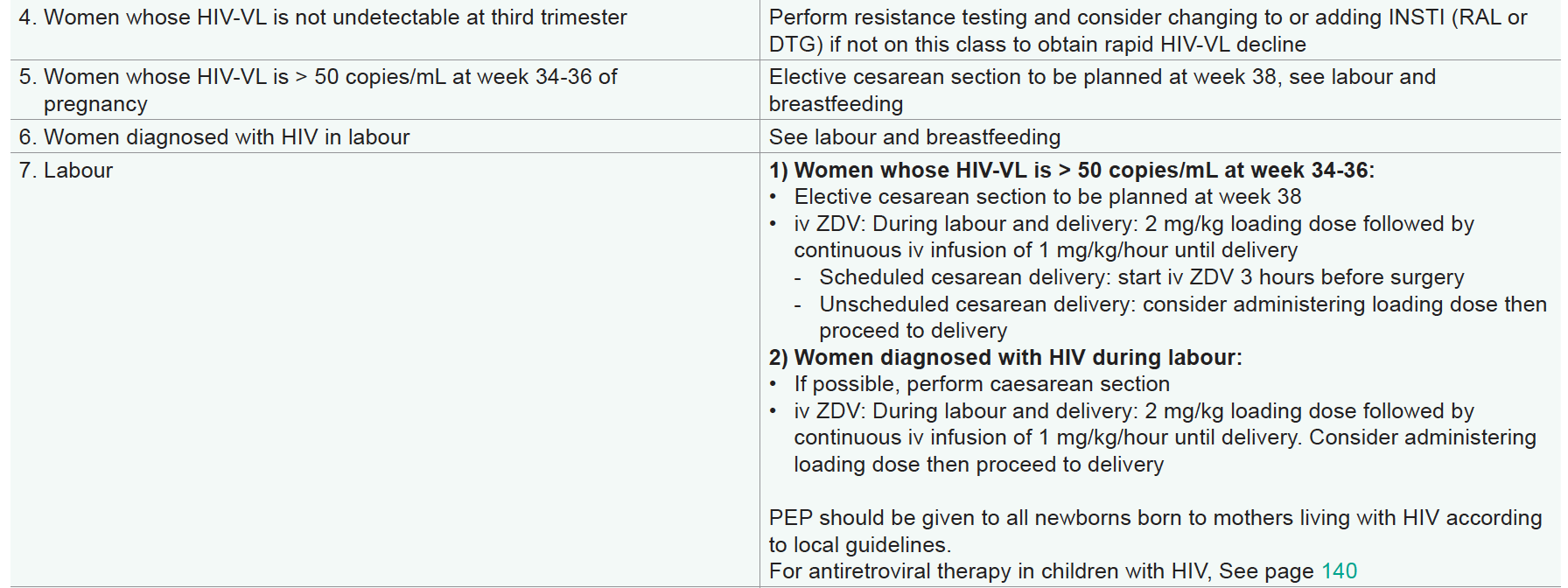 PC
ARIA: DTG/ABC/3TC vs ATV + RTV + FTC/TDF in Treatment-Naive Women
Multinational, randomized, open-label phase IIIb trial, 13 countries, 4 continents
499 ART-naïve women : DTG/ABC/3TC vs ATV/r + TDF/FTC 
Mean age : 38 y, Black : 42%, IVDU : 4%
Adverse events
HIV-1 RNA < 50 c/ml at W48 (ITT, snapshot)
100 -
86
Dolutegravir group (ITT-E, n = 248)
Atazanavir group (ITT-E, n = 247)
Dolutegravir group (PP, n = 230)
Atazanavir group (PP, n = 225)
82
76
80 -
71
60 -
40 -
15
20 -
14
13
12
11
8
6
6
0 -
Virological success
Virological non-response
No virological data
DTG: non-inferior and superior to ATV/r
Orrell. Lancet HIV. 2017;4:e536-46.
AP
IMPAACT 2010 Study : DTG vs EFV & TDF vs TAFduring pregnancy
HIV RNA < 200 c/mL at delivery
Pooled DTG vs EFV/FTC/TDF
Phase III, randomised, open-label study,HIV+ pregnant women, ARV naïve
Risk difference
6.5 % (2.0 -10.7)
Risk difference:
6.0 % (1.6 -10.3)
p = 0.005
p = 0.008
N = 213
%
97.5
97.5
100
91
91.4
R
N = 213
80
60
N = 213
Inclusion at
14-28 weeks
of pregnancy
40
W50 
post-partum
Delivery
20
0
CombinedDTG arms
CombinedDTG arms
EFV/FTC/TDF
EFV/FTC/TDF
Primary endpoint: HIV RNA < 200 c/mL at delivery
Per protocol
ITT
Chinula L, CROI 2020, Abs. 130LB
AP
IMPAACT 2010 Study : Maternal Virologic Outcomes
15%
10%
5%
0%
Maternal HIV-1 RNA Suppressionat week 50 postpartum
Maternal Virologic Failure
2 successive HIV RNA≥200 copies/mLat or after 24 weeks on study
100%
80%
p = 0.97
96.4%
96.3%
60%
p = 0.012
p = 0.63
p = 0.040
40%
10.4%
20%
5.1%
0%
4.1%
CombinedDTG arms
EFV/FTC/TDF
DTG+FTC/TAF
DTG+FTC/TDF
EFV/FTC/TDF
Per ITT analysis
Post hoc statistical comparisons
Chinula. CROI 2021. Abs. 177
AP
IMPAACT 2010 Study : Adverse events
40%
30%
10%
20%
0%
Maternal and Infant Grade 3 or Higher Adverse
Events by Arm Through 50 Weeks Postpartum
p = 0.26
p = 0.11
4 infants with major congenital abnormalities
2 in DTG + FTC/TAF arm
2 in EFV/FTC/TDF arm
p = 0.098
p = 0.26
p = 0.25
p = 0.32
30.8%
30.9%
28.6%
27.9%
25.3%
25.1%
% women/infants with AE
p < 0.001
p = 0.20
p = 0.08
8.5%
7.0%
6.9%
2.0%
1.0%
4.6%
Maternal Grade > 3 AE
Infant Grade > 3 AE
Infant Deaths
Stillbirth InfantDeaths*
DTG+FTC/TAF
DTG+FTC/TDF
EFV/FTC/TDF
*Post hoc analysis
Chinula. CROI 2021. Abs. 177
AP
IMPAACT 2010 Study : Neonatal survival
1.00
0.90
0.95
+
+
+
+
+
DTG + FTC/TAF group
DTG + FTC/TDF group
EFV/FTC/TDF group
+
Estimated probability of neonatal survival
Log-rank p values
DTG, FTC, and TAF group vs DTG, FTC, and TDF group p = 0.65
DTG, FTC, and TDF group vs EFV, FTC, and TDF group p=0.050
DTG, FTC, and TAF group vs EFV, FTC, and TDF group p=0.019
0
4
8
12
16
20
24
28
Time since birth (days)
Lockman S. Lancet. 2021;397:1276-92
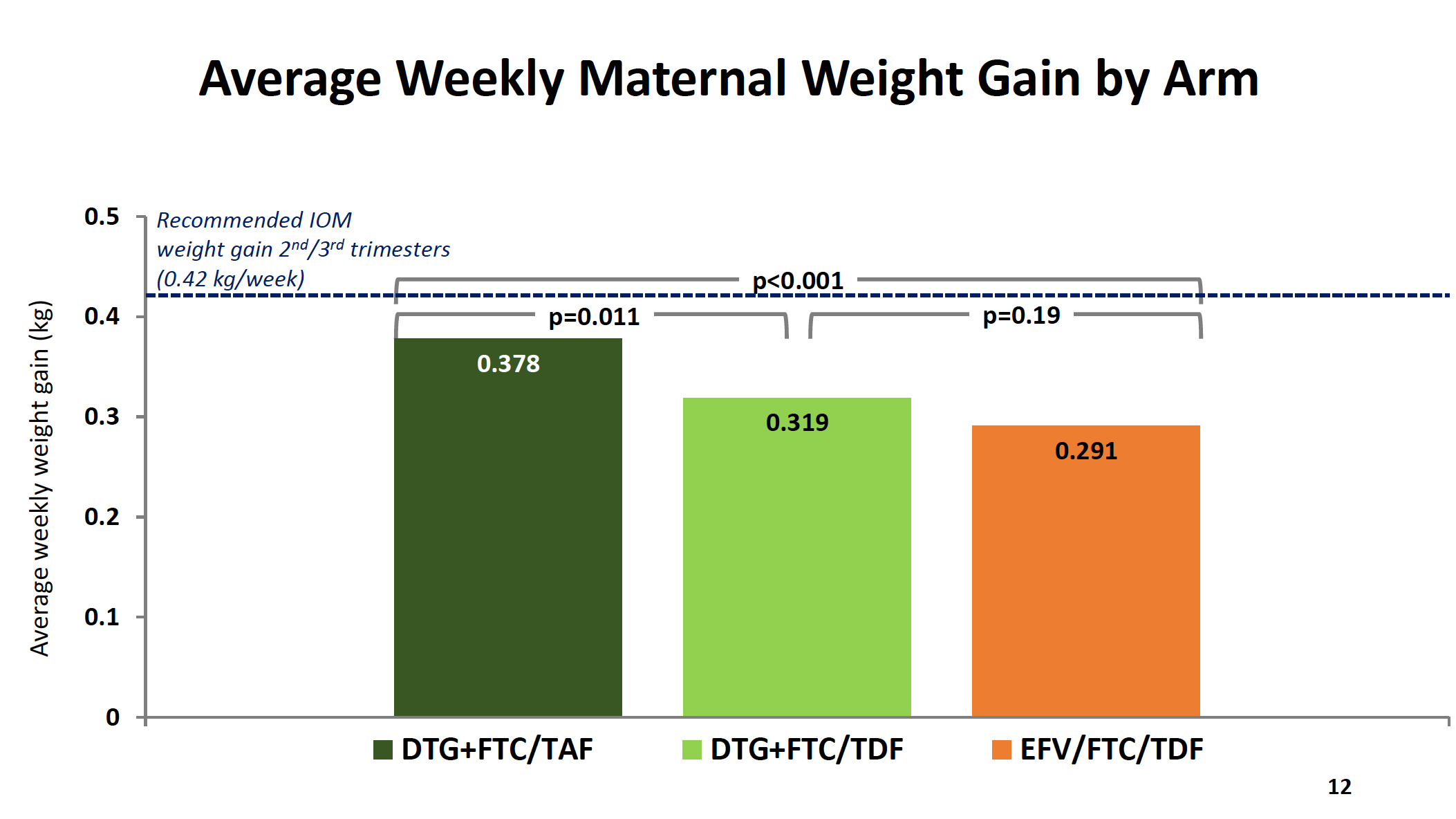 0.378
0.319
0.291
DTG+FTC/TAF
DTG+FTC/TDF
EFV/FTC/TDF
AP
IMPAACT 2010 Study : Maternal Weight
-0.100
-0.050
0.000
Average Weekly Maternal Weight ChangeEnrollment through Week 50 Postpartum
-0.027
Conclusions
DTG > EFV
Significantly less adverse events with DTG + FTC/TAF
Significantly less stillbirths with DTG than EFV
Weight loss significantly lower with DTG + FTC/TAF(more obesity in this group at W50 post-partum)
-0.050
-0.084
p < 0.001
p = 0.041
p = 0.002
DTG+FTC/TAF
DTG+FTC/TDF
EFV/FTC/TDF
Chinula. CROI 2021. Abs. 177
CM
Breastfeeding
This topic should be discussed as early as possible in pregnancy
We advise against breastfeeding, as in high-income settings the optimal way to prevent MTCT is to feed infants born to mothers living with HIV with formula milk 
If a woman chooses to breastfeed, we recommend input from an interdisciplinary team including adult HIV specialist, paediatrician and obstetrician/gynecologist 
Monthly follow-up during the whole breastfeeding period with increased clinical and virological monitoring of both the mother and the infant. 
Measurement of drug concentrations in the milk could be done to inform clinical practice 
Maternal HIV-VL > 50 copies/mL should result in cessation of breastfeeding, providing cabergoline and support from interdisciplinary team and a nursing specialist 
Currently there is no evidence supporting PrEP for the infants who are breastfed 
After stopping the breastfeeding, the child should undergo routine diagnostics as recommended in HIV-exposed children
PC
ARV regimen for ART-naive pregnant womenEACS 2022
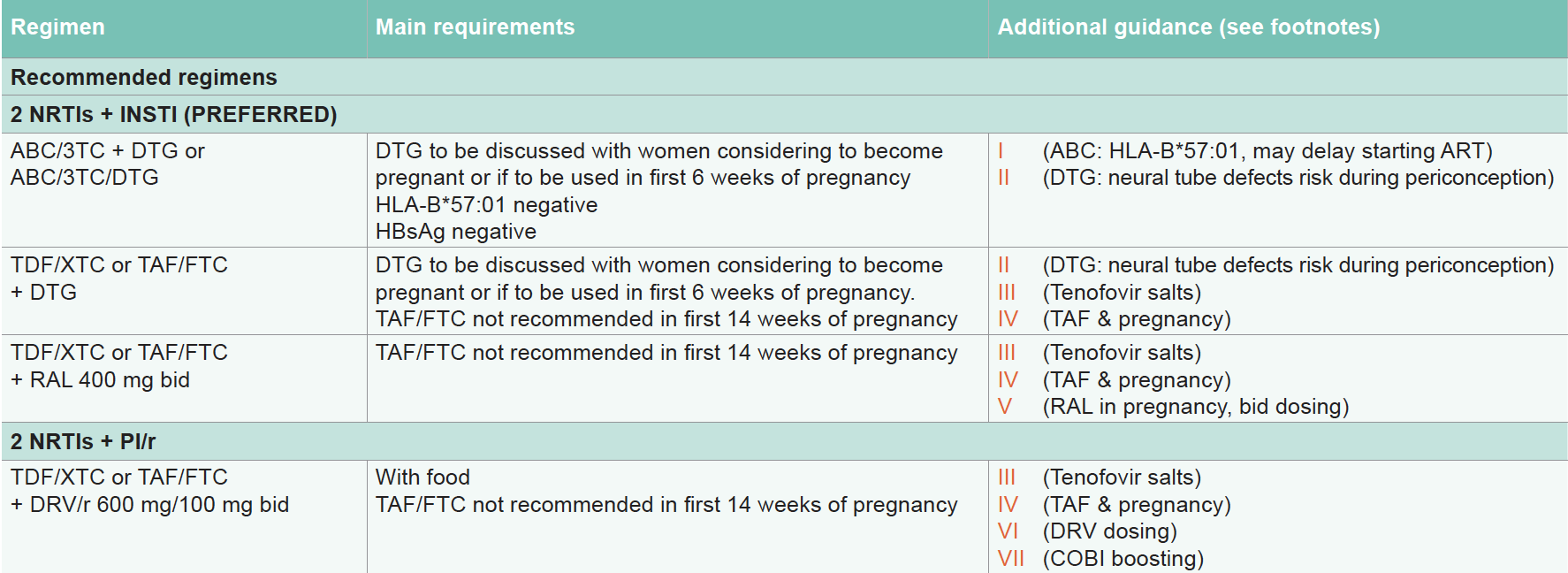 II A minimal non-significant increase in neural tube defects was shown among women receiving DTG from conception compared with all other antiretroviral exposure
PC
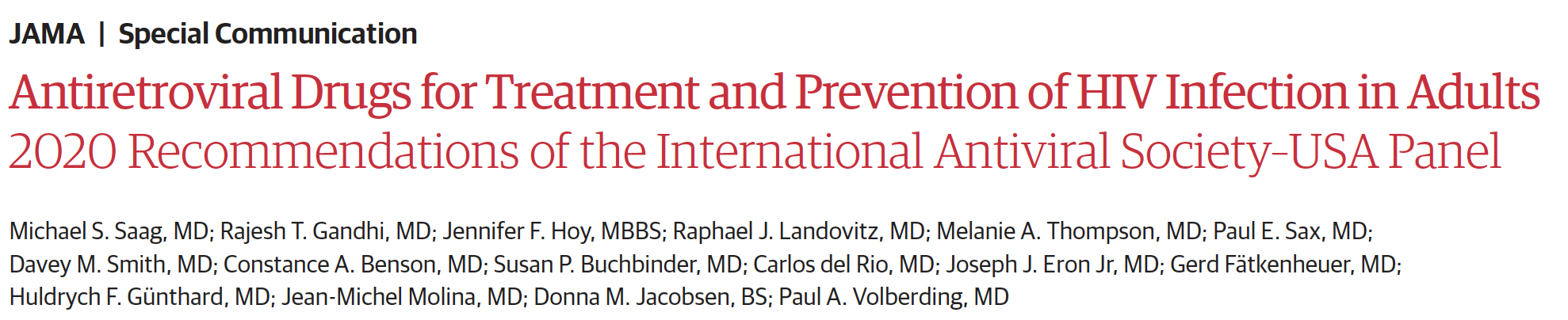 ARV recommended during pregnancy
ATV/r		AIIa
DRV/r		AIIa
DTG		AIb
EFV		BIa
RAL		AIIa
RPV		BIIa
JAMA. 2020 Oct 27;324(16):1651-1669
PC
DHHS : ART Recommendations During Pregnancy and When Trying to Conceive: NRTIs and INSTIs
* Use of DTG at conception/very early pregnancy has been associated with small but statistically significant increase in the risk of NTDs; this information should be discussed with patients to ensure informed decision-making
DHHS Perinatal Guidelines. March 2022
PC
DHHS : ART Recommendations During Pregnancy and When Trying to Conceive: NNRTIs and PIs
* Only if pretreatment HIV-1 RNA ≤100,000 copies/mL and CD4+ cell count ≥200 cells/mm3
** Dosed twice daily in pregnancy
DHHS Perinatal Guidelines. March 2022
PC
WHO ART Guidelines 2021
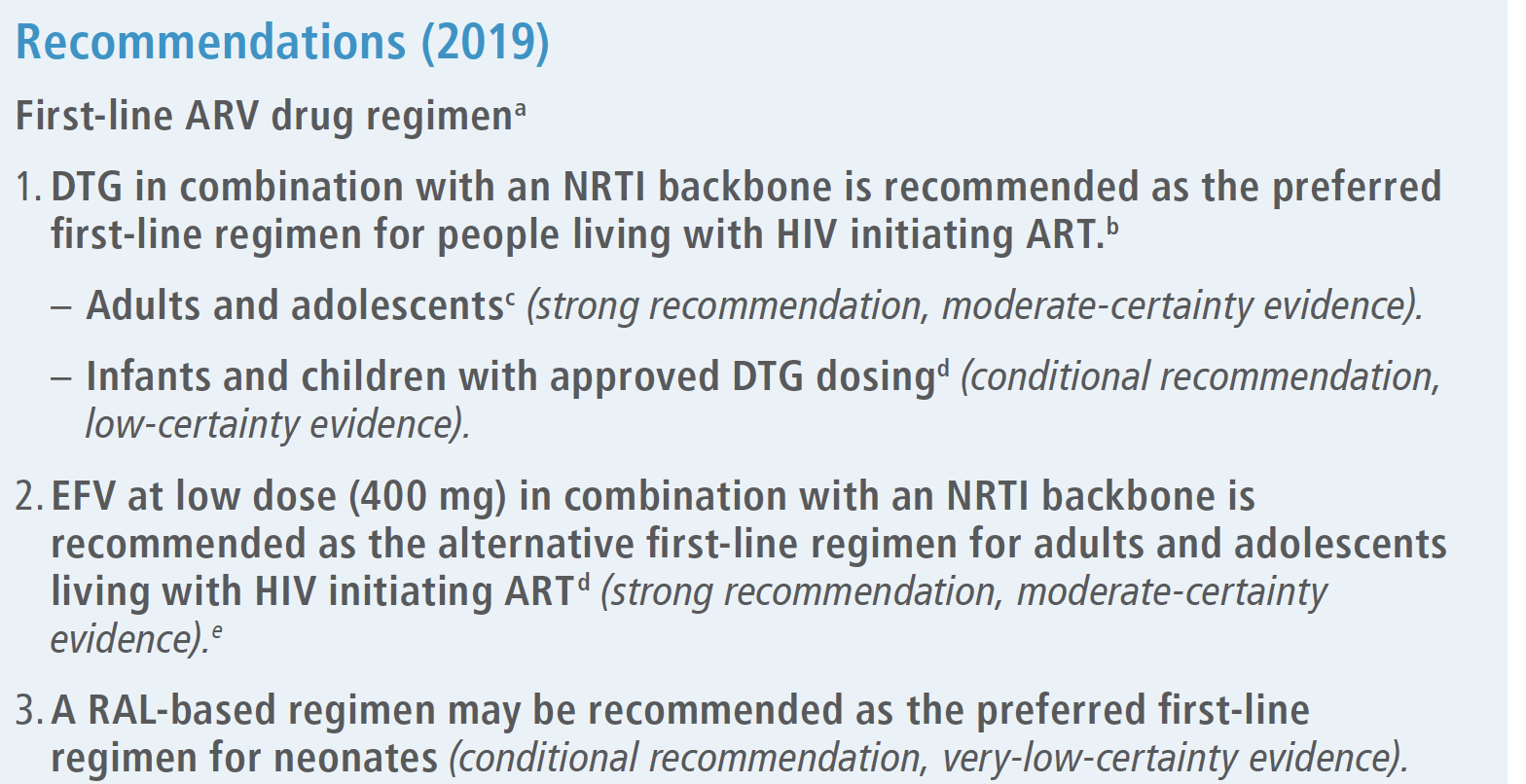 FR
RISK of INSTI DURING CONCEPTION ?
FR
Neural Tube defects incidence following ARV exposure at conception
Tsepamo birth outcomes surveillance study in Botswana : in May 2018, unplanned analysis found increase in NTD incidence among women who conceived on DTG1
DTG vs non-DTG ART: 0.94% (95% CI: 0.37-2.4) vs 0.12% (95% CI: 0.07-0.21)
Prevalence difference: 0.82% (95% CI: 0.24-2.3)

Most recent analysis reports data from Tsepamo through March 20222
With additional DTG conception exposures, prevalence of NTDs among infants has declined to a much lower level, that does not substantially differ from other exposure groups.
1. Zash. NEJM. 2018; 379:979. 2. Zash. AIDS 2022. AIDS 2020. Abs. PELBB02
[Speaker Notes: ART, antiretroviral therapy; DTG, dolutegravir; NTD, neural tube defect.]
FR
Tsepamo March 20222 Update:Prevalence of NTDs by ARV Exposure
Zash. AIDS 2022. Abs. PELBB02
[Speaker Notes: ARV, antiretroviral; DTG, dolutegravir; EFV, efavirenz; NTD, neural tube defect.]
AP
Antiretroviral Pregnancy Registry: Birth Defects After DTG Exposure
Prevalence of Drug-SpecificBirth Defect Rates2
TBDR
MACDP
Defects/Live Births
Lamivudine
169/5433
TDF
108/4483
Zidovudine
136/4225
Emtricitabine
104/3952
Ritonavir
81/3453
33/1447
Atazanavir
Lopinavir
30/1439
Abacavir
43/1368
Nelfinavir
47/1212
Nevirapine
35/1171
Efavirenz
28/1166
Stavudine
21/811
Darunavir
24/643
Dolutegravir
19/576
Rilpivirine
8/557
TAF
22/526
Birth defect prevalence in any trimester with prenatal DTG consistent with 
General population1
Prevalence in MACDP: 2.72 (95% CI: 2.68-2.76)
Prevalence in TBDR: 4.17 (4.15-4.19)
Any prenatal ARV exposure: 2.85 (95% CI: 2.63-3.09)
15/486
Raltegravir
17/473
Cobicistat
Didanosine
20/427
11/371
Elvitegravir
7/289
Indinavir
3/254
Telbivudine
310/10950
First Trimester APR
Any Trimester APR
590/20686
MACDP
TBDR
0
1
2
3
4
5
6
7
8
9
Prevalence (%)
1. Vannappagari. IDWeek 2021. Abstr 74. 2. apregistry.com/forms/interim_report.pdf
[Speaker Notes: APR, Antiretroviral Pregnancy Registry; ARV, antiretroviral; DTG, dolutegravir; MACDP, Metropolitan Atlanta Congenital Defects Program; NTD, neural tube defect; TAF, tenofovir alafenamide; TBDR, Texas Birth Defects Registry; TDF, tenofovir disoproxil fumarate.]
AP
Pregnancy Outcomes After RAL Exposure
RAL manufacturer Adverse Event Review and Reporting System (MARRS): 961 prospective, 520 retrospective reports
No increased rate of spontaneous abortion, stillbirth, or congenital anomalies in pregnant women exposed to RAL vs background population
No NTDs in prospective reports of RAL exposure at conception/during first trimester a; 1 case of anencephaly following initiation of RAL during second trimester, considered unrelated to RAL exposure

440 periconception exposures to RAL (UK and France Cohorts) : no NTDs
Shamsuddin. IDWeek 2019. Abstr 886.
[Speaker Notes: NTD, neural tube defect; RAL, raltegravir.]
AP
Birth Outcomes with INSTI use during pregnancy
Antiretroviral pregnancy registry data reported through July 20201
No increased risk of birth defects with first-line INSTIs above the expected rate of defects in the general population (2.72‐4.17/100 live births from MACDP and TBDR, respectively)1,2
1. http://www.apregistry.com/forms/interim_report.pdf. 2. Vannappagari. EACS 2019. PS1/2.
[Speaker Notes: BIC; bictegravir; CNS, central nervous system; DTG, dolutegravir; INSTI, integrase strand transfer inhibitor; MACDP, Metropolitan Atlanta Congenital Defects Program; NTD, neural tube defect; RAL, raltegravir; TBDR, Texas Birth Defects Registry.]
CM
Summary : ARV and pregnancy
Risk of neural tube defects : with most recent data and large population exposure, DTG and non-DTG ART taken at time of conception have similar low risk of neural tube defects
In all guidelines, DTG is now among preferred regimen regardless of desire to conceive or pregnancy status
If ART is started during pregnancy, DTG achieves better maternal and infant outcomes as compared with EFV
In combination with DTG, TAF appears to be safe and potentially advantageous compared with TDF during pregnancy
No data on BIC/FTC/TAF to make any recommendation
[Speaker Notes: ART, antiretroviral therapy; DTG, dolutegravir; EFV, efavirenz; TAF, tenofovir alafenamide; TDF, tenofovir disoproxil fumarate.]
CM
NON-AIDS COMORBIDITES in WOMEN
CM
Non-AIDS Comorbidity burden in Women with HIVWomen’s Interagency HIV Study
WIHS : multicenter prospective US cohort established in 1993. 
Women living with HIV and at-risk women without HIV enrolled during 4 waves (1994–1995, 2001–2002, 2011–2012, 2013–2015)
Baseline characteristics
Prevalence of each NACM increased successively by age group (<40, 40-49, 50-59, ≥60yrs) in the cohort overall and by HIV serostatus
Incidence rate of NACM higher among women HIV+ vs HIV- (all p < 0.01)
No significant difference by HIV serostatus : HTN, Diabetes, CVD, lung disease
Collins LF. Clin Infect Dis 2021; 73 (7):e2059-69
CM
Non-AIDS Comorbidity burden in Women with HIVWomen’s Interagency HIV Study
Conclusions :
Women with HIV have higher prevalence and incidence of Non-AIDS Comorbidity burden than women without HIV
Differences in Non-AIDS Comorbidity burden by HIV serostatus begin in the 3rd decade of life
Adjusted NACM incidence rate/PY by age group
0,35 -
0,30 -
0,25 -
NACM incidence Rate/PY
0,20 -
HIV negative
HIV positive
0,15 -
0,10 -
0,05 -
I
<25
I
25-29
I
30-34
I
35-39
I
40-44
I
45-49
I
50-54
I
45-49
I
>55
Age category, years
Collins LF. Clin Infect Dis 2021; 73 (7):e2059-69
CM
MACS/WIHS Combined Cohort Study
Characteristics at end of observation
Non-AIDS Comorbidity prevalence (All patients)
Median number of NACM burden higher 
in women than in men (3.4 vs 3.3, p = 0.015)
Collins LF. CROI 2021, Abs. 526
CM
NON-AIDS Comorbidities in Women with HIV
Cardiovascular disease
Risk x 2 vs Men : non-calcified plaques more common
Incidence of pulmonary arterial hypertension 40% higher
Mixed data on hypertension
Stroke risk x 2-3
Metabolic dysfunction
Mixed data on diabetes
More weight gain on ART
Acceleration of dysfunction post-menopause
Bone disease
BMD lower pre-ART
ART initiation exacerbates sex difference (more rapid loss on TDF)
Menopause further exacerbates risk
Neurocognitive impairment
Greater risk 
Lower score on learning and memory, information processing speed, motor function
Frequently associated with psychiatric illness
Cervival (and anal cancer)
PC
ADVANCE: Mean Change in Weight by Genderat Week 192
Significantly greater weight increase with DTG vs EFV, with TAF vs TDF at W192
 decrease in slope of weight gain after W48, more evident in men than in women
Weight change from baseline, Kg - FEMALES
Weight change from baseline, Kg - MALES
14
14
TAF/FTC + DTG
TAF/FTC + DTG
TDF/FTC + DTG
TDF/FTC + DTG
12
12
TDF/FTC/EFV
TDF/FTC/EFV
10
10
8
8
6
6
4
4
2
2
0
0
0
24
48
72
96
120
144
168
192
0
24
48
72
96
120
144
168
192
Time since enrolment (weeks)
Time since enrolment (weeks)
Of note : at baseline : Median BMI was 21.7 kg/m2 in men and 25.9 kg/m2 in women
623
587
561
546
530
517
511
504
499
200
327
324
430
403
387
376
374
369
357
355
350
164
249
251
Venter WDF, AIDS 2022, Abs. PELBB01
PC
ADVANCE: Obesity and metabolic syndrome
Predictors of incident obesity (BMI ≥ 30), Cox model
Treatment emergent metabolic syndrome
Venter WDF, AIDS 2022, Abs. PELBB01
PC
MENOPAUSE in HIV WOMEN
PC
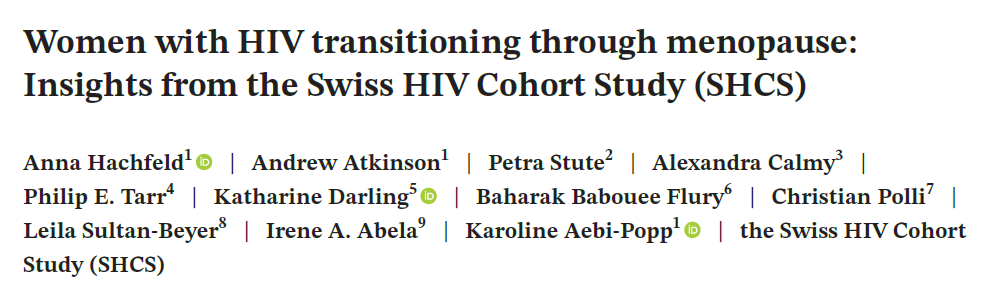 Swiss HIV Cohort Study
PWHIV : 25% are women
Study of women being menopaused between January 2010 and Decembre 2018
Exclusion : TGW, menopause > 55 y, ovariectomy/hysterectomy
Menopause definition : No menstruations > 12 months. Early menopause if < 45 years
HIV Medicine 2022; 23:417-25
PC
Menopause in HIV Women - SHCS
Menopause prevalence – Swiss cohort
3000
2000
1000
200
150
100
50
0
0
Demographic shift of women participating in the Swiss FIN Cohort Study (SHCS) between 2010 and 2018.(a) Proportion of postmenopausal women over time. (b) Age histogram of women participating in the SHCS in 2018
(b)
(a)
2663
2663
2640
2630
2588
2536
2493
2437
2382
274
390
491
562
649
751
844
904
961
Total women in follow-up
Total women in follow-up
2010
2011
2012
2013
2014
2015
2016
2017
2018
20
30
40
50
60
70
80
90
Years
Year
Increase x 3 of menopaused women (36% in 2018)
In 2018 : 31% of women with HIV have 39-49 years :menopause within 10 years
Postmenopause
Pre/perimenopause
HIV Medicine 2022; 23:417-25
PC
Early menopause in HIV women
Comparison of demographic characteristics between women with early menopause and women with normal age of menopause onset
Black ethnicity : risk x 4 of early menopause [aOR = 4.2, 95% CI : 2.5-7.2, p < 0.001]
HIV Medicine 2022; 23:417-25
PC
Menopause in HIV Women - SHCS
Healthcare provision and utilization during perimenopause
HIV Medicine 2022; 23:417-25
AP
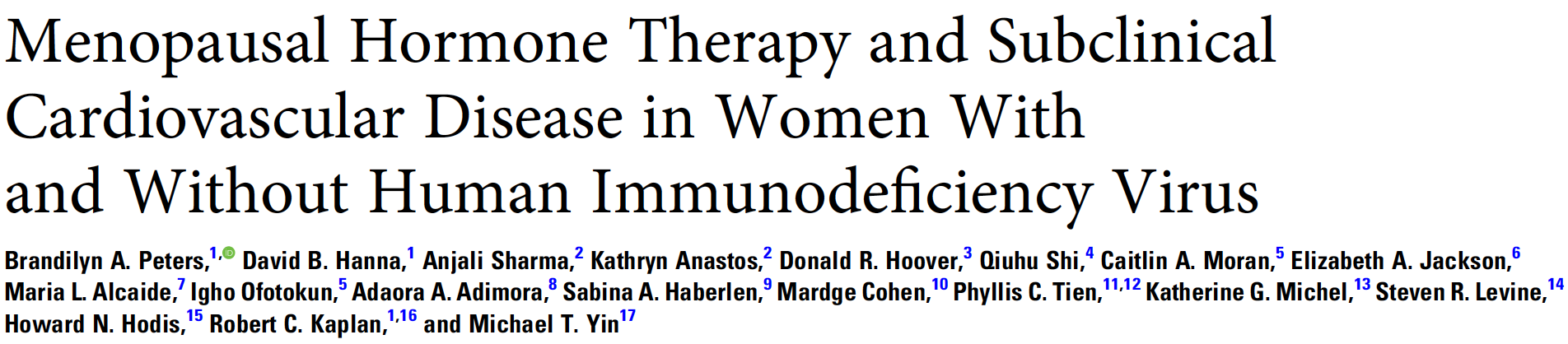 Women’s Interagency HIV Study
609 postmenopausal women (mean age : 51, 80% HIV+)
Relationship of ever hormone therapy use (oral, patch or vaginal) with 
subclinical atherosclerosis : carotid artery intima-media thickness, distensibility, plaque
biomarkers of immune activation and D-dimer

Women who ever used HT (vs never-users) had 
43% lower prevalence of plaque (prevalence ratio, 0.57 [95% CI 0.40–0.80]; p<0.01), 
2.51 μm less progression of CIMT per year (95% CI, –4.60, to –0.41; p=0.02), 
marginally lower incidence of plaque over approximately 7 years (risk ratio, 0.38 [95% CI, 0.14–1.03; p=0.06), 
These findings were similar for women with and without HIV. 

Ever HT use was associated with lower serum D-dimer, but not with biomarkers of immune activation after covariate adjustment.
Clin Infect Dis. 2022 Jul 29:ciac620
AP
Progression of carotid artery intima-media thickness (CIMT) over time in ever and never hormone therapy (HT) users
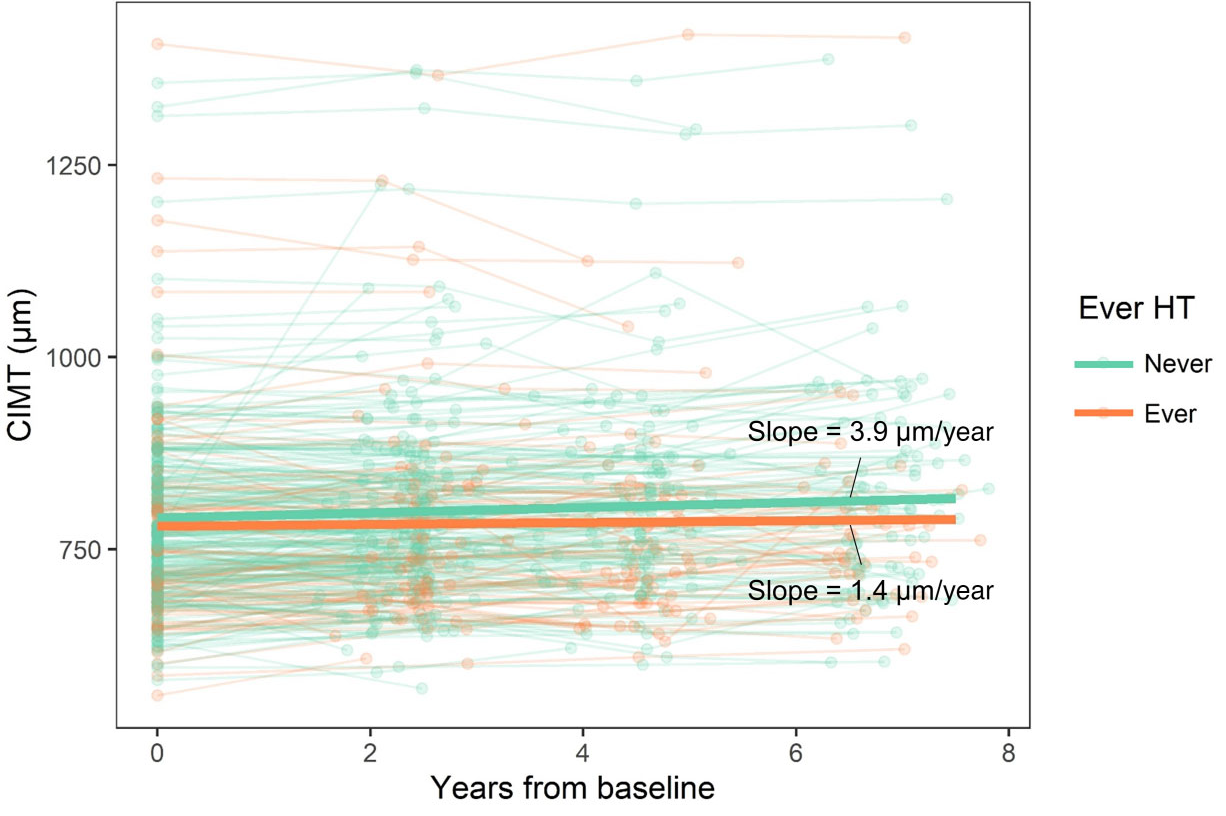 n = 233
n =80
Slope different from zero (p<0.0001)
Slope not different from zero (p= 0.11)
Conclusion : HT may confer a subclinical cardiovascular benefit in women with HIV
Peters BA. Clin Infect Dis. 2022 Jul 29:ciac620.
CM
EACS Guidelines V 11.1 - Oct 2022
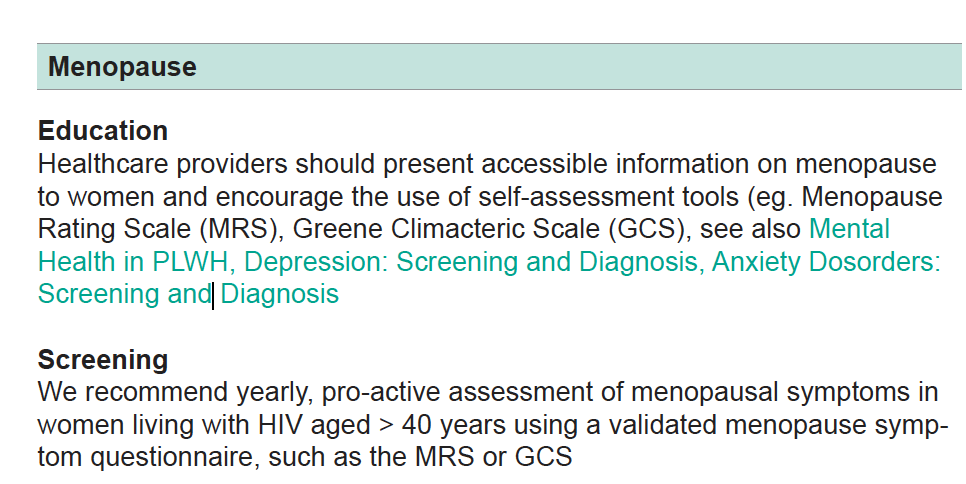 CM
EACS Guidelines V 11.1 - Oct 2022
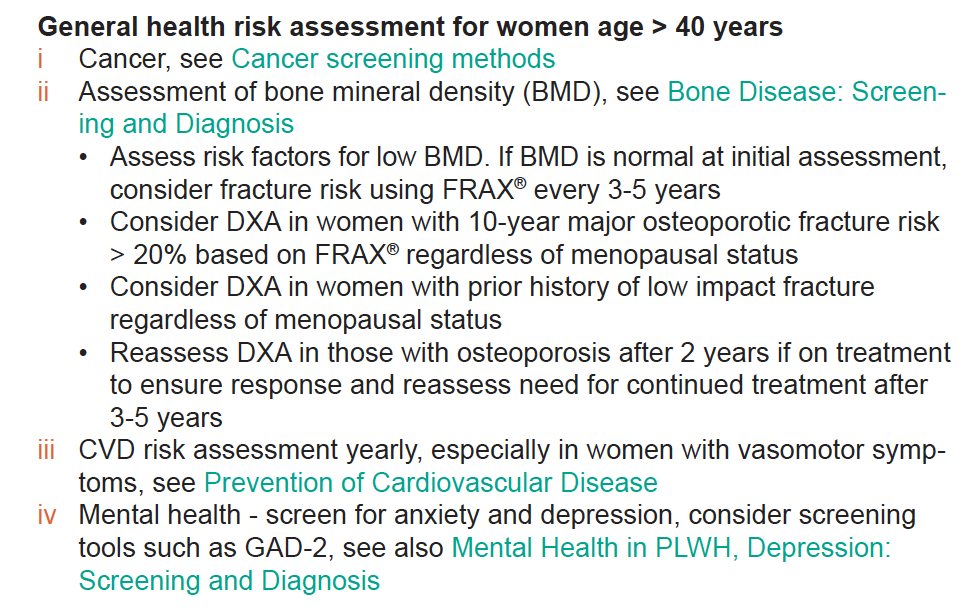 CM
EACS Guidelines V 11.1 - Oct 2022
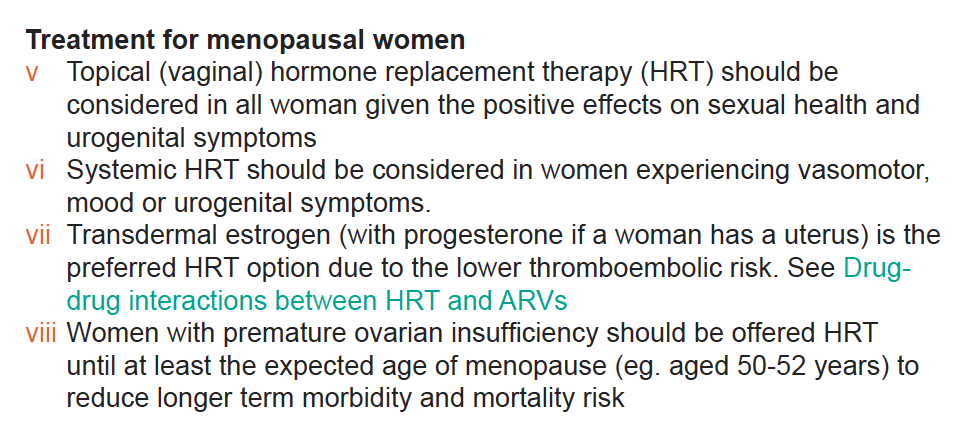 CM
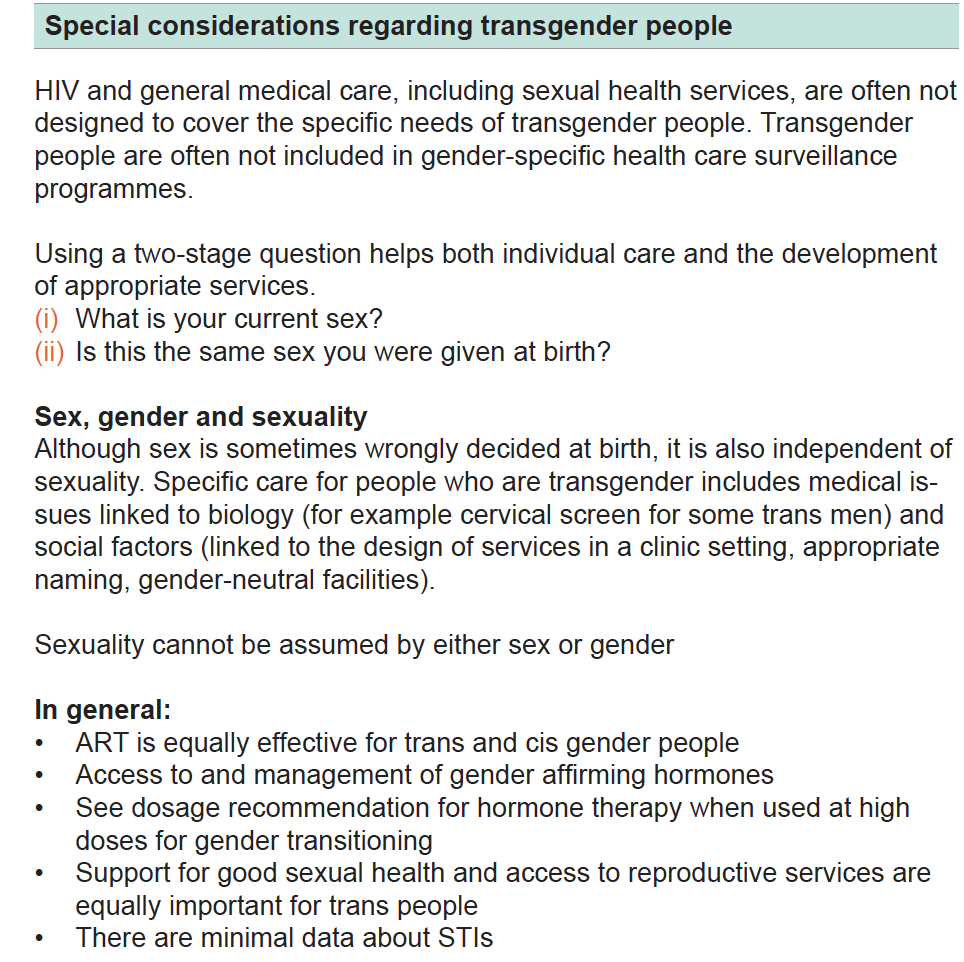 CM
Take home messages
Women represent worldwide the most affected population and all efforts should be made to prevent HIV infection in women
Great progresses have been made concerning MTCT and the safety of antiretrovirals in pregnancy
Women are caregivers and this has an impact on adherence and treatment outcome and this should be taken into account when tailoring antiretroviral regimens in this population.
Particular attention should be taken in monitoring side effects, for example weight gain.
Many aspects of menopause should be investigated and monitored
Women should be included in clinical trials in proportion to their burden on the epidemic
Women and HIV
14 November2022

Faculty
Pedro Cahn, Buenos-Aires, Argentina
Anton Pozniak, London, UK
François Raffi, Nantes, France

Guest Editor: Cristina Mussini, Modena, Italy
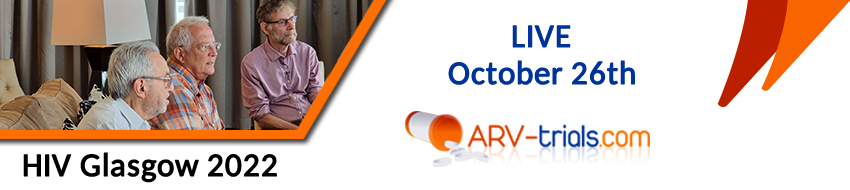 VIDEO

Please leave this box empty to display the video during the webinar
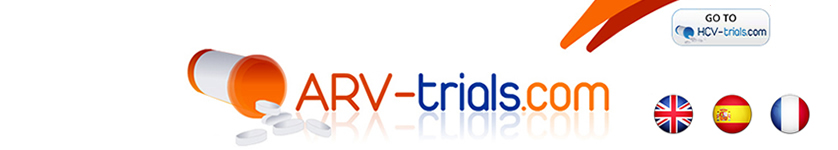 present:
THEMATICWEBINARS
Pedro CAHNBuenos-Aires, ARG
François RAFFINantes, FR
Anton POZNIAKLondon, UK
This webinar is proposed to youwith the support ofour institutional partner
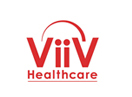 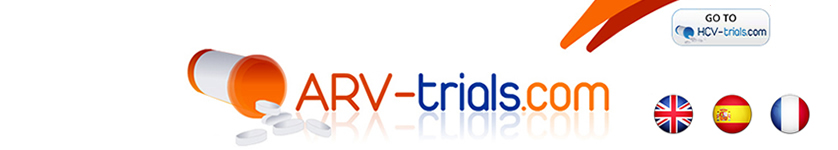